Zoek Jezus en je vindt God
[Speaker Notes: 1]
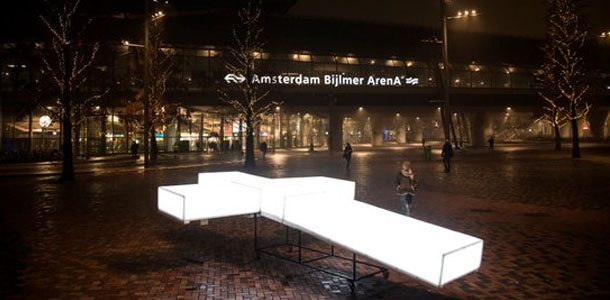 [Speaker Notes: 2]
Zoek Jezus en je vindt God

Lucas
Zoek Jezus en je vindt God

Lucas 
hs. 2: Maria en Jozef zijn Jezus kwijt
[Speaker Notes: 4]
Zoek Jezus en je vindt God

Lucas 
hs. 2: Maria en Jozef zijn Jezus kwijt
hs. 24: de Emmaüsgangers ook…
[Speaker Notes: 5]
Zoek Jezus en je vindt God

Lucas 
hs. 2: Maria en Jozef zijn Jezus kwijt
hs. 24: de Emmaüsgangers ook…

Goed Nieuws voor Godzoekers
[Speaker Notes: 6]
Zoek Jezus en je vindt God

Lucas: Goed Nieuws voor Godzoekers

Jezus zoeken
	-met Pasen
	-in Jeruzalem
[Speaker Notes: 7]
Zoek Jezus en je vindt God

Lucas: Goed Nieuws voor Godzoekers

Jezus zoeken
	-met Pasen
wij waren slaven
[Speaker Notes: 8]
Zoek Jezus en je vindt God

Lucas: Goed Nieuws voor Godzoekers

Jezus zoeken
	-met Pasen
wij waren slaven – maar God bevrijdt
[Speaker Notes: 9]
Zoek Jezus en je vindt God

Lucas: Goed Nieuws voor Godzoekers

Jezus zoeken
	-met Pasen: God bevrijdt
	-in Jeruzalem
[Speaker Notes: 10]
Zoek Jezus en je vindt God

Lucas: Goed Nieuws voor Godzoekers

Jezus zoeken
	-met Pasen: God bevrijdt
	-in Jeruzalem
de tempel van God
[Speaker Notes: 11]
Zoek Jezus en je vindt God

Lucas: Goed Nieuws voor Godzoekers

Jezus zoeken
	-met Pasen: God bevrijdt
	-in Jeruzalem
de tempel van God: ‘Mijn wereld!’
[Speaker Notes: 12]
Zoek Jezus en je vindt God

Lucas: Goed Nieuws voor Godzoekers

Jezus zoeken
	-met Pasen: God bevrijdt
	-in Jeruzalem
de tempel van God: ‘Mijn wereld!’ 
zonder beeld: Hij is groot, Hij is vrij
[Speaker Notes: 13]
Zoek Jezus en je vindt God

Lucas: Goed Nieuws voor Godzoekers

Jezus zoeken
	-met Pasen: God bevrijdt
	-in Jeruzalem
de tempel van God: ‘Mijn wereld!’ 
zonder beeld: Hij is groot, Hij is vrij

In Jezus is de Koning zelf gekomen
[Speaker Notes: 14]
Zoek Jezus en je vindt God

Lucas: Goed Nieuws voor Godzoekers

Jezus zoeken
	-met Pasen: God bevrijdt
	-in Jeruzalem: Jezus is de Koning
[Speaker Notes: 15]
Zoek Jezus en je vindt God

Lucas: Goed Nieuws voor Godzoekers

Jezus zoeken
	-met Pasen: God bevrijdt
	-in Jeruzalem: Jezus is de Koning 

Zoek Jezus en God vindt je
[Speaker Notes: 16]
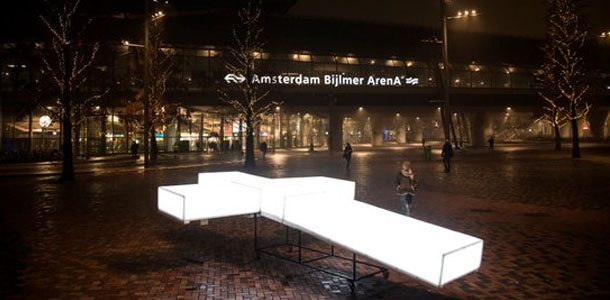 [Speaker Notes: 17]